Chào mừng các em đến với tiết học môn Tiếng Việt
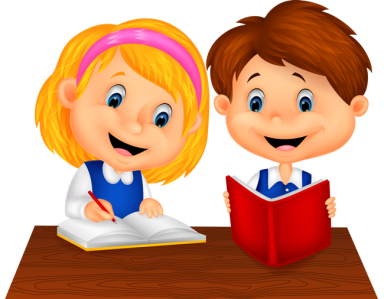 Đọc mở rộng
Tìm đọc bài viết 
về hoạt động của thiếu nhi
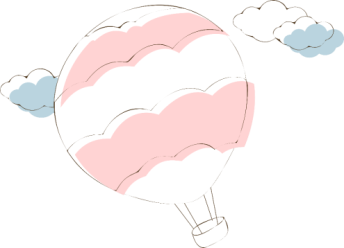 YÊU CẦU CẦN ĐẠT
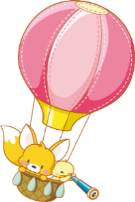 Tìm và đọc được các bài viết về những hoạt động của thiếu nhi; 
Trao đổi, chia sẻ với các bạn về bài đã đọc, tên tác giả, tên bài đọc và những hình ảnh chi tiết nhân vật em thích.
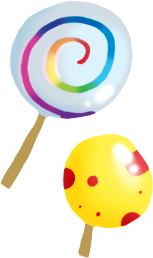 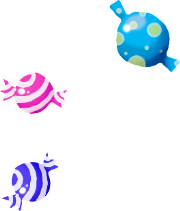 Đọc mở rộng
1
Tìm đọc những bài viết về hoạt động của thiếu nhi
Thảo luận nhóm
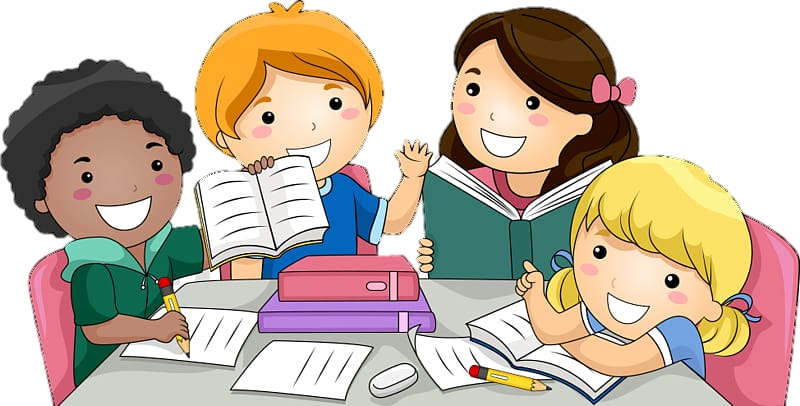 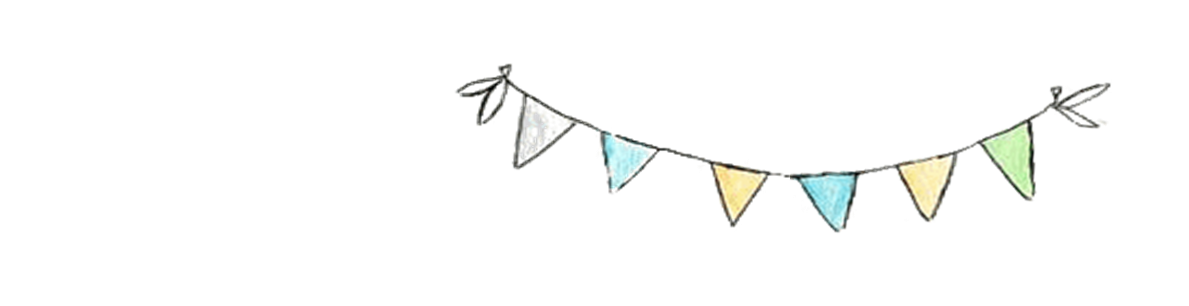 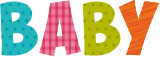 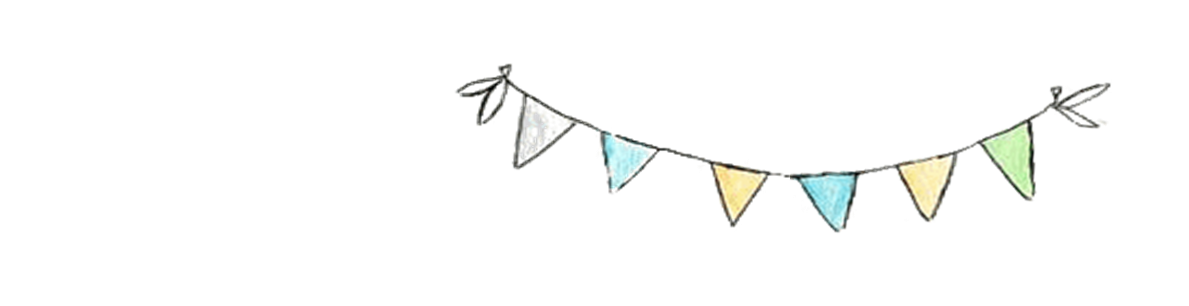 CÙNG TRAO ĐỔI
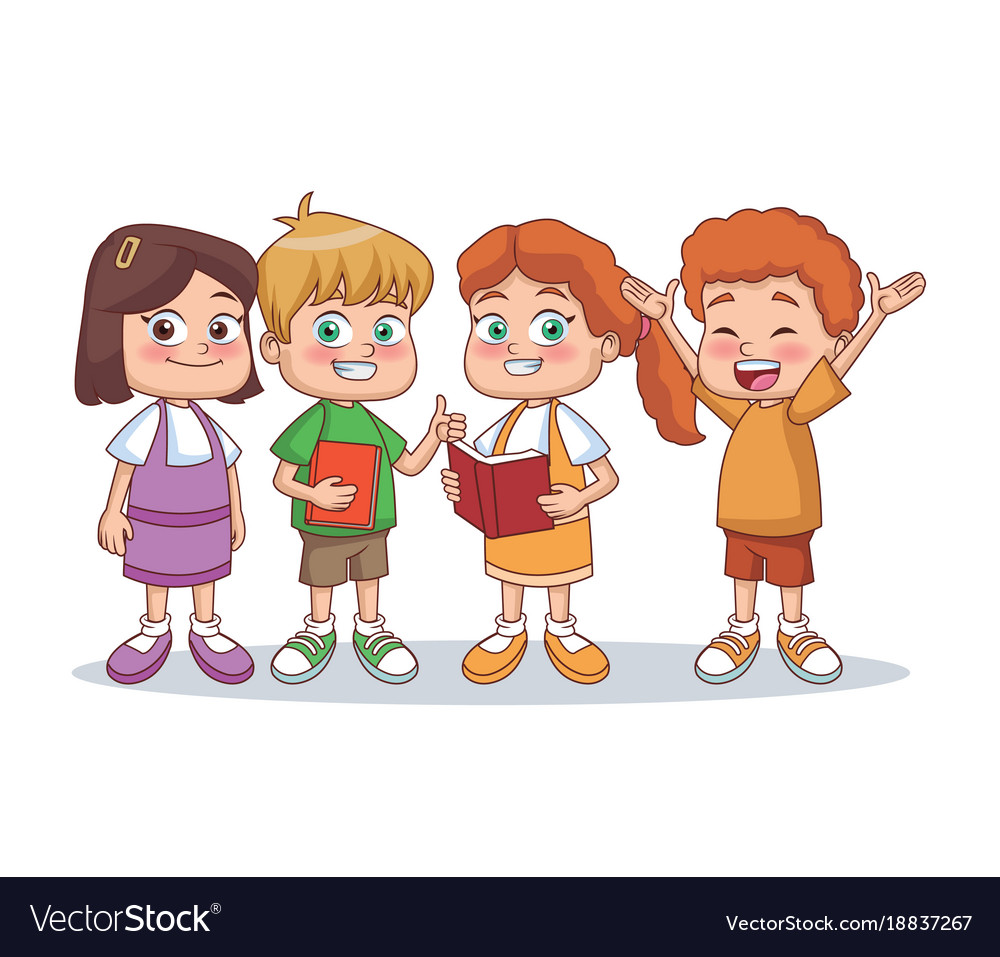 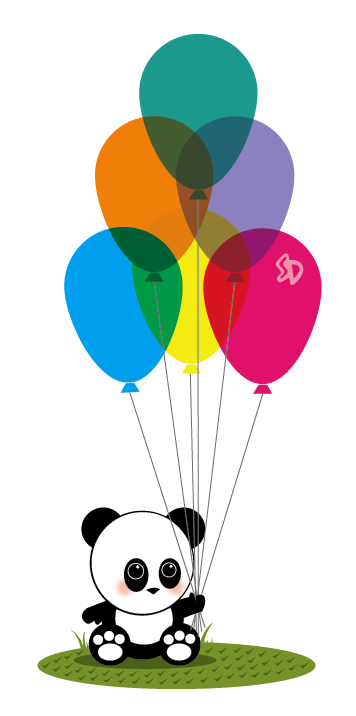 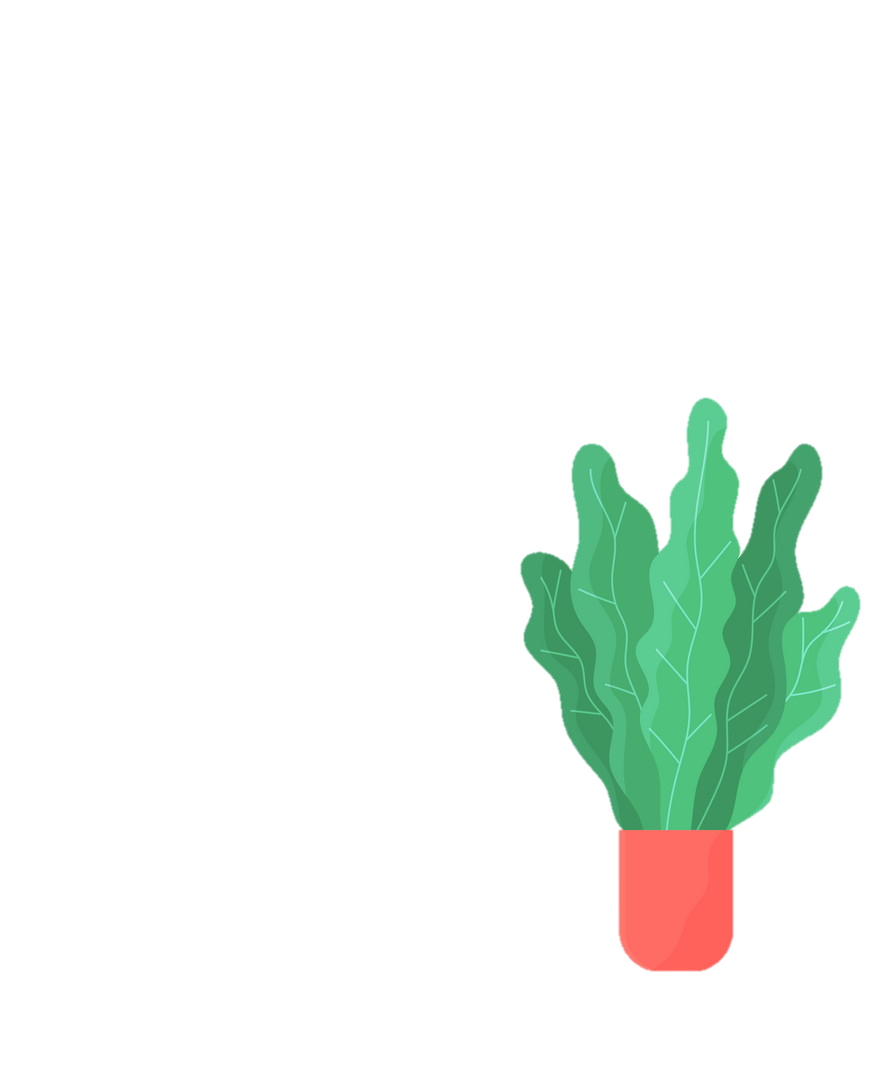 ĐÔI BÀN TAY BÉ
Đôi bàn tay bé nhỏBế em (mẹ vắng nhà)Đôi tay biết nhường quàDỗ dành khi em khóc
Đôi bàn tay bé nhócĐiểm mười giành lấy ngayPhát biểu xây dựng bàiVà nổi danh múa dẻo
Đôi bàn tay bé khéoMười ngón mười bông hoa.
                 Tác giả: Nguyễn Lam Thắng
Đôi bàn tay bé xíuLại siêng năng nhất nhàHết xâu kim cho bàLại nhặt rau giúp mẹ
Đôi bàn tay be béNhanh nhẹn ai biết không?Chiều tưới cây cho ôngTối chép thơ tặng bố.
2
Trao đổi với các bạn về bài đã đọc dựa vào các ý sau.
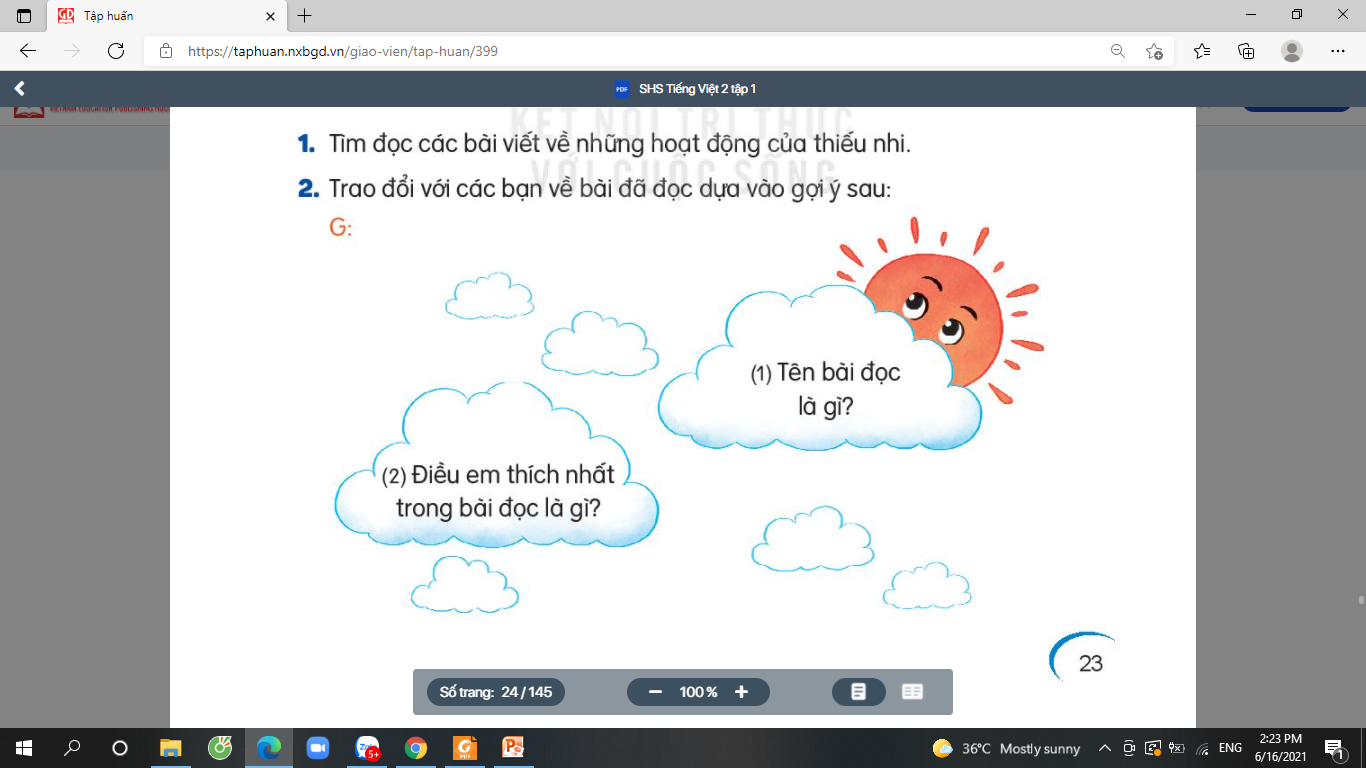 [Speaker Notes: GV kích chuột vào từng ô cột A để hiện đáp án.]
TRAO ĐỔI NHÓM ĐÔI
Tìm hiểu 
bài thơ
Tên bài thơ là gì?
Trong bài thơ, bạn nhỏ đã làm những việc gì?
Điều em thích nhất trong bài đọc là gì?
Tìm đọc thêm các bài viết 
về hoạt động của thiếu nhi
DẶN DÒ
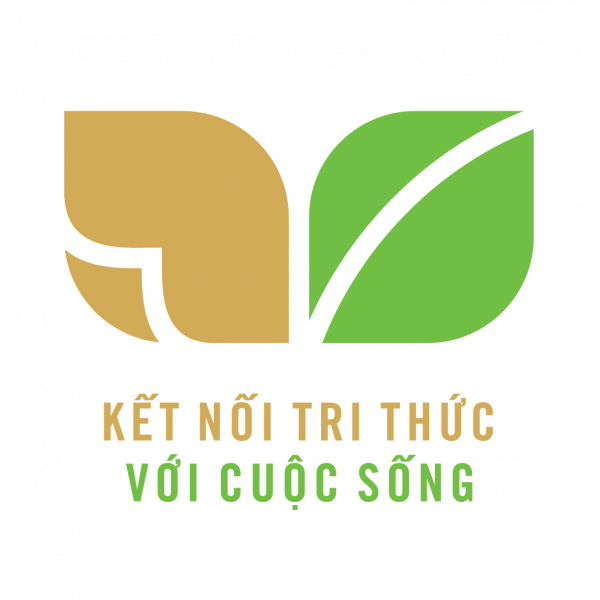 CHÚC CÁC EM 
HỌC TỐT